Founder’s DistrictDivision New Clubs Chair Training
Prepared by Marshall Northcott, DTM
Corporate Trainer
Introductions
Brief!!! – 20 seconds
Your Name
Division you represent
Club(s) you are a member of
Experience starting new clubs
Objectives
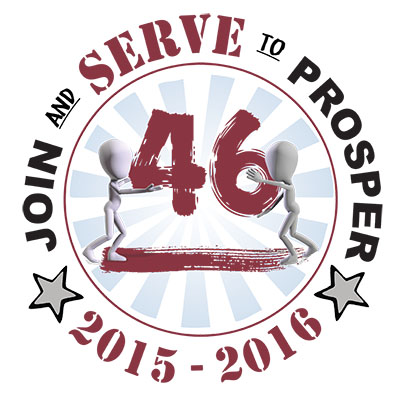 Teach the Division Directors, New Clubs Chairs from each Division and their teams the Basics for Chartering New Toastmasters Clubs
To Charter or Not to Charter
Reasons Against Chartering a Clubs
Why wouldn’t you want to charter new clubs?
What would prevent you from doing so?

Reasons For Chartering a Clubs
Why would you want to charter new clubs?
What would motivate or inspire you to do so?
Heu-ris-tic
Enabling a person to discover or learn something for themselves
Workshop Outline
The District Mission
Identifying Target Market
Sources for Leads
Chasing Leads from T.I.
The Success Process
Sample L&L  Presentation
Managing the Process
Who will?
Your Focus
Definitions and Breakdowns
Common Mistakes
Coming to Toastmasters vs. coming to them
Your Greatest Assets
Who Do You Know Game
Cultivating Your Own Leads
The District Mission
“We build new clubs and support all clubs in achieving excellence.”
The Responsibility
Division Directors start new clubs!

Your outcomes and results for the year will be directly proportionate to your efforts and how you choose to invest your time!

Understanding Psychology is Critical! - Your own and others
Identifying Your Target Market
Review maps of:
 Los Angeles and Orange Counties
Each of the 8 Divisions within Founder’s District
Los Angeles County
Population
3.884 million (2013)
Orange County
Population
3.114 million (2013)
Division AVijay Chidambaram
Club Base: 34
Community Clubs: 20
Corporate Clubs: 13
Projected Growth: 7
Division BMichelle Bender
Club Base: 30 
Community Clubs: 25
Corporate Clubs: 5
Projected Growth: 6
Division CJonClaud Pinto
Club Base: 27
Community Clubs: 25
Corporate Clubs: 2
Projected Growth: 6
Division DAnna Shcherbak
Club Base: 27
Community Clubs: ?
Corporate Clubs: ?
Projected Growth: 3
Division EEric Miller
Club Base: 26
Community Clubs: ?
Corporate Clubs: ?
Projected Growth: 5
Division FDavid Moore
Club Base: 33
Community Clubs: 14
Corporate Clubs: 19
Projected Growth:  7
Division GMarie-Noelle Palermo
Club Base: 31
Community Clubs: 20
Corporate Clubs: 11
Projected Growth: 7
Division HTimofey Ovcharenko
Club Base: 23
Community Clubs: ?
Corporate Clubs: ?
Projected Growth: 5
My Beliefs
Leadership roles come with responsibilities and obligations
Division Directors are responsible for building new clubs
Area Directors should commit to chartering a minimum of one new club under the guidance, direction and support of the Division Director
There is an abundance of opportunity in the District
Leads should be generated and relentlessly pursued
Take ownership and transfer ownership to the club A.S.A.P.
Success Formula
12 months to achieve your goal (July to June)
Goal of 6 clubs = 1 club every two months
Benchmarked as follows August, October, December, February, April and June
First and second active lead should be engaged right now
Use accountability to your advantage
Failing to plan is planning to fail
Anatomy of a Club Starter
What are the qualities, characteristics and traits?
Enthusiasm
Commitment
Cares about outcomes
Persistent
Follows up in a timely fashion as promised
Communicates
Persuades and influences
Plans and schedules
Follows through
Identifying Your Target Market
Communities - population over 10,000
Community Centers
Libraries
Churches
Schools
Institutions
Corporations and Organizations with a base over 300 people (employees)
Sources for Leads
Leads from T.I.
Via the District New Clubs Chair
Prospective Club List
Self-Generated Leads
Your Own
From Area Directors
Other District and Club Leaders
Chasing Leads from T.I.
Corporate vs. Community 
Cultivating New Leads - They are evaluating you and you are evaluating them - Qualify the lead for sense of urgency
Arrange a time to talk via phone or face to face - Invite the key players into the meeting
Ask questions, listen, allow them to ask questions, respond in a genuine and sensitive manner, and express your enthusiasm
Chasing Leads from T.I.
What's in it for them? - Corporate benefits of forming a Toastmasters Club
If it's a good idea today, it will also be a good idea tomorrow
Prospect Priorities - Are they the driving force or did someone else add a task to their schedule
Chartering Community Clubs
What is required?
A Clear Goal and a Timeline
An Extremely Committed Individual or Team of Individuals – Champions!
A Suitable Low Cost/No Cost Location with Adequate Conveniences
Promotion Using Multiple Sources Media and Individual Efforts
Time and Patience
The New Club Chair(s)
Contact, follow up and follow through on the new club lead
Serve as the Division and T.I. contact for the informational and launch meeting
Prepare and present informational session
Recruit launch team
The New Club Chair(s)
Conduct launch/demonstration meeting
Guide club through the nomination and club officer election process
Submit (or assist with) charter paperwork, fees, and dues
Plan Charter Ceremony presentation meeting
The Success Process - Steps
Meeting - Phone or face to face
Informational Meeting
Launch/Demonstration Meeting
Their First Official Meeting - Chartered or Not!
Subsequent Meetings
Administration
Meeting
Face to face or Telephone with Decision Makers
Build Rapport
Ask Questions – Listen
Understand situation
Explain process – fill in the gaps
Gain commitment – NEXT STEPS
Schedule informational meeting – L&L
Behind the Scenes
Keep the process moving forward
You need them to pack the room with people!
Provide them with ideas for promoting Informational Meeting (T.I. website)
Follow through with your commitments
Get information to people quickly
Start coaching them on the Charter Application
Informational Meeting - Focus
Convincing 20 plus people that T.I. is right for them!
The Catalyst and Driving Force
Keep it Moving - NEXT STEPS!
Informational Meeting
Stimulate interest and generate excitement
Build credibility and trust
Answer important questions:
What is Toastmasters?
Why is it for you?
Ask for show of hands – how many interested?
Commitment - Sign Up Sheet – Club Officer Interest
Schedule Launch/Demonstration Meeting
Behind the Scenes
Keep the process moving forward
If enough people have expressed interest do not lose momentum!
Identify and engage those with the highest level of interest – the leaders – transfer ownership
Assemble a team for your Launch/Demonstration Meeting
Communicate expectations – when and where to assemble
Intermission
The Informational Lunch and Learn Presentation Coming Up!
Debrief - Informational Presentation
The Standard Practice has been going straight to a Launch/Demonstration Meeting.
What was unique about this presentation?
Why is this a more effective way to introduce Toastmasters to member prospects?
Launch/Demonstration Meeting
Organized by Division New Clubs Chair assistance from Division and Area Director
Before the Meeting
Why a Demo meeting?
Introduce the audience to a typical Toastmasters meeting
Role model best practices
Planning is critical!
Start 7-10 days in advance as a courtesy to your volunteers
Who should help?
Experienced Toastmasters (mixed group) from your universe
Launch/Demonstration Meeting
What to do?
Create agenda & recruit for all positions
Use TI meeting agenda template
Make sure functionaries understand roles
Supplies needed
Ribbons & ballots
Timing lights
Timer
Launch/Demonstration Meeting
Theme of the Meeting: Why Toastmasters?
Toastmaster…
Ah Counter…
Timer…
Grammarian…
Vote Counter…
Speaker….High energy, motivational, great recruiter!
(not a speech about what I did on my summer vacation!)
Table Topics Master….3-4 questions for volunteers
General Evaluator…
Speech Evaluator…
Awards for best Table Topics (2nd place, 1st place)
Thank everyone for participating!
Launch/Demonstration Meeting
At the Meeting
Arrive early, greet guests & start on time.  Demo meeting is 12-12:45pm at corporate clubs.  Employees must return to work by 1pm.
Attire is business professional with name tags & TM pins.  No flip flops, jeans or shorts
Bring supplies, equipment and a positive, upbeat attitude!
Toastmaster….explain how the meeting works as people are introduced
Launch/Demonstration Meeting
At the Meeting
Remember, this is the FIRST TIME the audience is witnessing a Toastmasters meeting.  Go slow, explain everything.
After the meeting, ask “Who wants to join the club?!!!”  Always be recruiting!
Answer questions, finalize next meeting time & date
Complete the agenda for the next meeting!  Start with Speakers, Toastmaster and so on…
Launch/Demonstration Meeting
Q&A
Ask for show of hands – how many interested?
Complete Agenda for next meeting
Start with Speakers, Toastmaster and so on…
Behind the Scenes
Follow through with your commitments
Get information to people quickly
Follow Up with explanation of meeting roles for volunteers – clear direction is essential!
Set people up for success!
Their First Official Meeting
Continue to transfer ownership
Do not try to control everything!
Allow the club to begin forming its own culture
Work with and support the Toastmaster
Speakers are confirmed and prepared
Functionaries are confirmed and prepared
Provide two experienced Toastmasters to role-model speech evaluation best practices
Their First Official Meeting
Without manuals, brand new people don’t have the resources or experience to deliver a helpful evaluation
Bring timing lights, timer, ballots & ribbons
Leave time to discuss officer positions & record who wants to serve as a club officer
Decide what day of the week, time & how often the new club will meet
Division Director must assign a Mentor (and get District Director’s approval) to serve for six months when the club charters
Subsequent Meetings
Confirm agenda at the conclusion of their first and all future meetings
Identify, nominate and elect Club Officers
Vice President of Education is critical for scheduling of future meetings
Make sure they have supplies and direction
Provide Area Director support
Assign a Club Mentor A.S.A.P.
Managing the Process - It Takes a Team - Assigning Roles
Who will:
Take responsibility for following up and following through with the lead?
Meet with them and/or speak with them?
Accept responsibility on behalf of the prospect (company) to promote the event, monitor registrations and ensure that you have a worthwhile audience to present to?
Present the Informational Session? - Do they have a budget for lunch - Do you/they have the necessary presentation equipment?
Managing the Process - It Takes a Team - Assigning Roles
Who will:
Take the lead with Administrative duties?  Explaining and walking them through the paperwork process and following up to ensure steady progress.
Double check the paperwork before submission - Avoiding snags and holdups.
Orchestrate and Execute the Launch/Demonstration Meeting? - Who do you have available to fill roles? - Mix it up!  Don't rely solely on a bunch of senior citizens!
Help them run their first meeting?  Teach them, support them, role model best practices.
Managing the Process - It Takes a Team - Assigning Roles
Who will:
Follow up with Toastmasters International to verify Charter success and follow up on delays?
Commit to staying with them weekly until the successfully Charter? - Is the Area Director available, if not, who is?
Mentor them once they are chartered?  - Stick with them through the first six months to help build a solid foundation.
Encourage them to apply for a FreeToastHost website and establish an on-line identify and presence.
Definitions and Breakdowns
New Club - 20 Members Minimum - 17 Brand New First Time Toastmasters - 3 of either Reinstated, Dual or Transfer (any combination)
Advance Club - 20 Members Minimum - 17 Dual Members - 3 of either Reinstated, Transfer or Brand New (any combination)
What I Consider Common Mistakes
Missing the mark completely!
Little or no follow up/follow through
Letting leads go cold
Making it all about you and your goals
Too much emphasis on getting Form 1 and the Charter Fee submitted!
Rushing - it's now or it's nothing!
Giving up way too quickly!
Someone coming to Toastmasters
Established level of interest
They know they have an interest
They think they have an interest
Or the person who initiated the lead does
They know about the benefits of Toastmasters
They have some knowledge regarding the benefits of Toastmasters
Toastmasters Coming to Them
Little or no interest or understanding
They do not have an interest
They don’t think they have an interest
You initiated contact
They do not know about the benefits of Toastmasters
They may have some knowledge regarding the benefits of Toastmasters
Their perception may be completely incorrect
Administration
Charter Application
Charter Member Application
Setting New Clubs up for Success
Division Leadership Support
Area Director Support
Club Mentor
Your Greatest Assets
Your Passion for Toastmasters
Patience and Persistence
Persuasion and Influence - You Have to Believe
A committed team of supporters
Momentum - Once you've started the process keep it moving forward!
Who Do You Know Who Game
Names List
Write down the names of 10 or more people you know personally who are employed within 30 miles of your home.  Who to include:
Friends
Family
Fellow Toastmasters and Club Members
Associates
Colleagues
Who Do You Know Who Game
For each positive response, put an asterisk beside the names of people who:
Are already involved and enjoy their participation in a Toastmasters Club
Work at a company that doesn’t currently have a Toastmasters Club
You have either influence over and/or credibility with
Would want to help you achieve a worthwhile or important goal
Have influence within their company or are willing and able to connect you with someone with influence
Are employed at a company with 300 or more employees at the same location
Cultivating Your Own Leads
Your Best Resource – Referrals from Existing Toastmasters
Refer back to your “Who Do You Know Who” list
Tips for Chartering Corporate Toastmasters Clubs
View this link:
https://toastmastersdivisiong.wordpress.com/2015/07/08/tips-for-chartering-corporate-toastmasters-clubs/
"If you want to go fast, go alone.  If you want to go far, go together.“

African Proverb